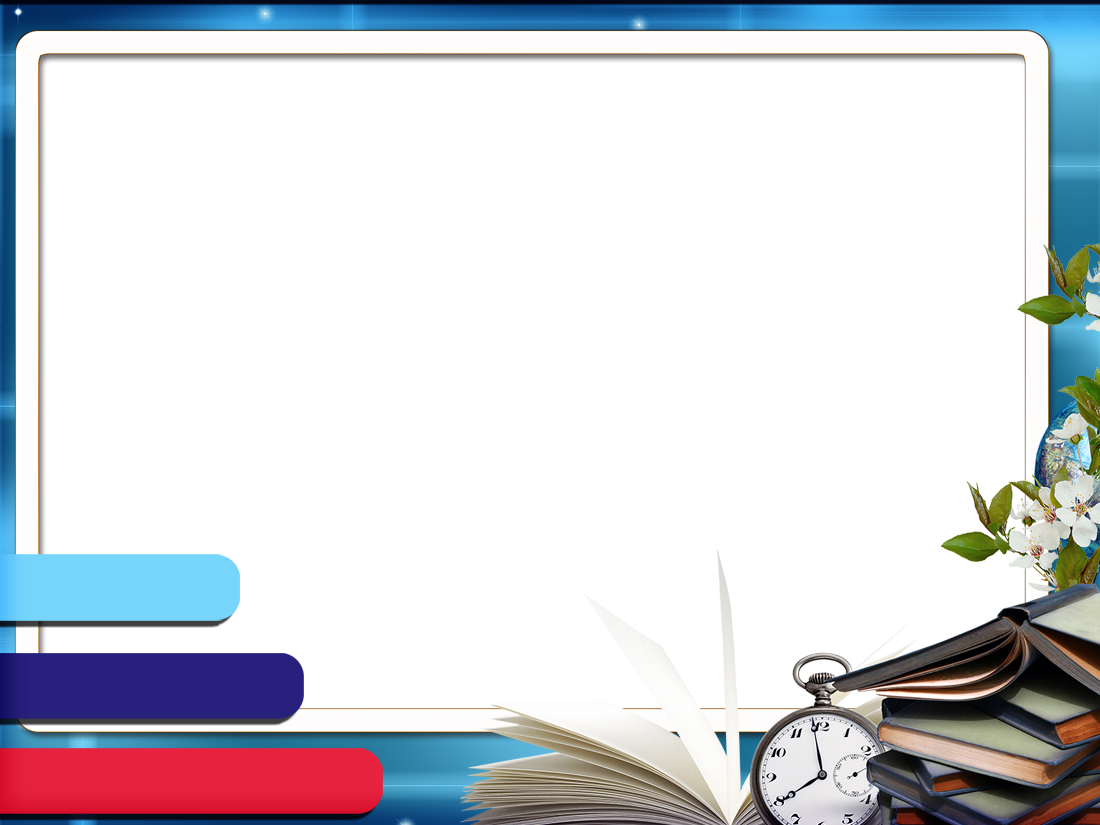 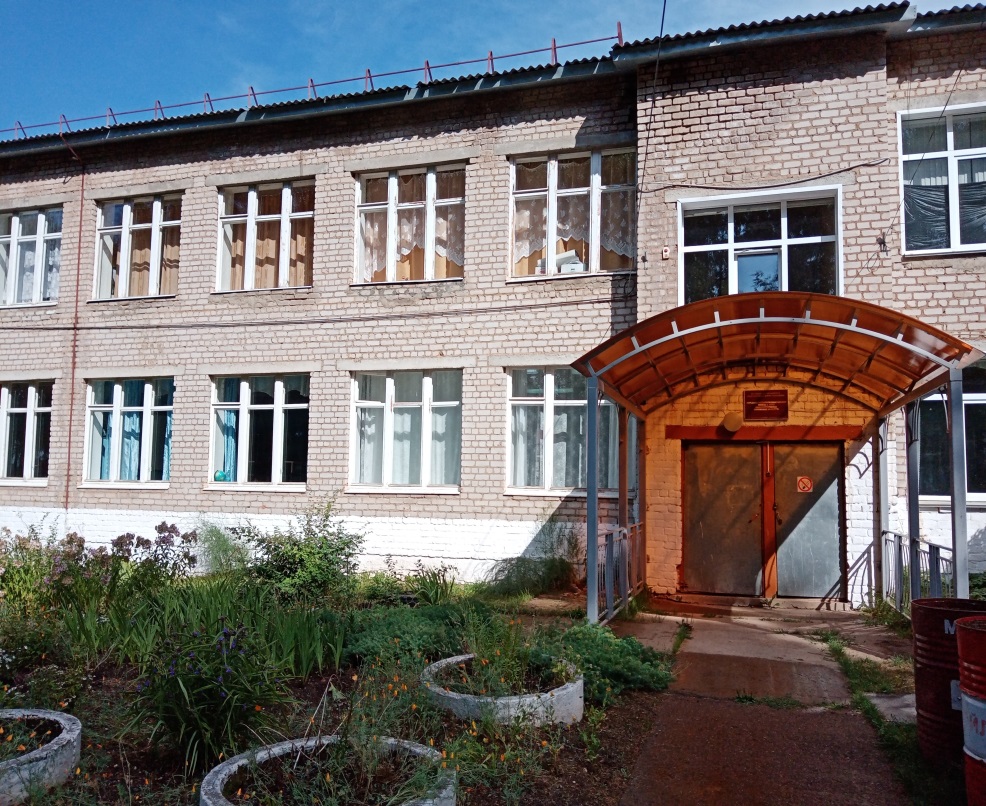 МКОУ СОШ с. Суна 
Зуевского района
Кировской области
учитель 
начальных классов
Лимонова 
Татьяна Геннадьевна
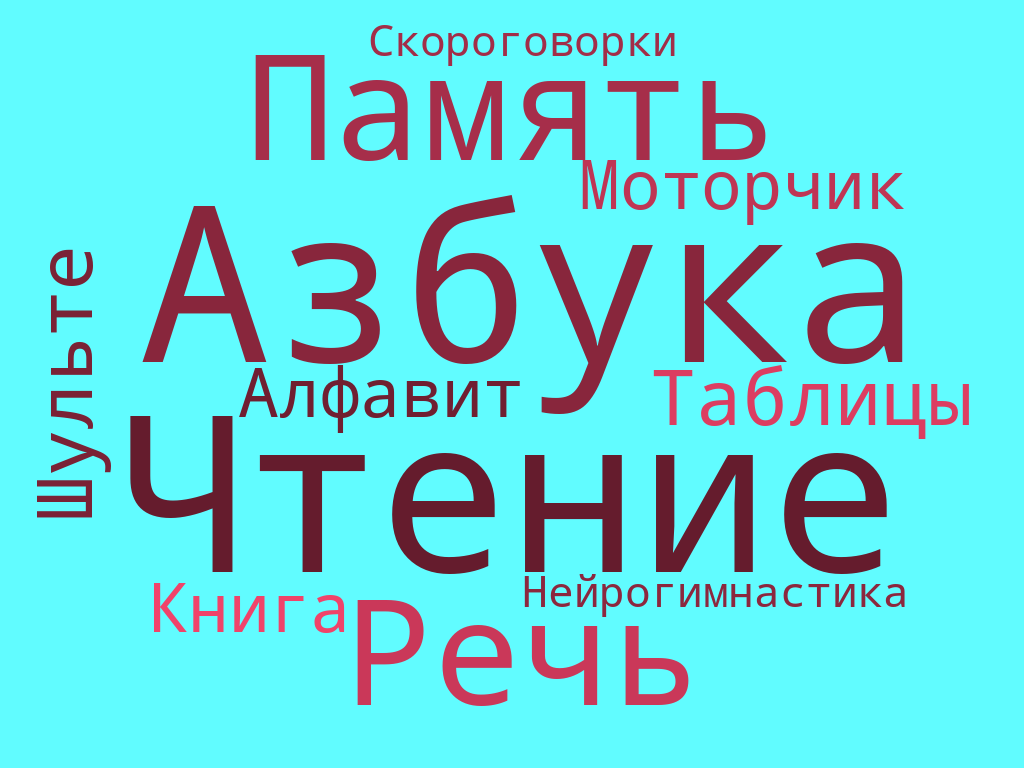 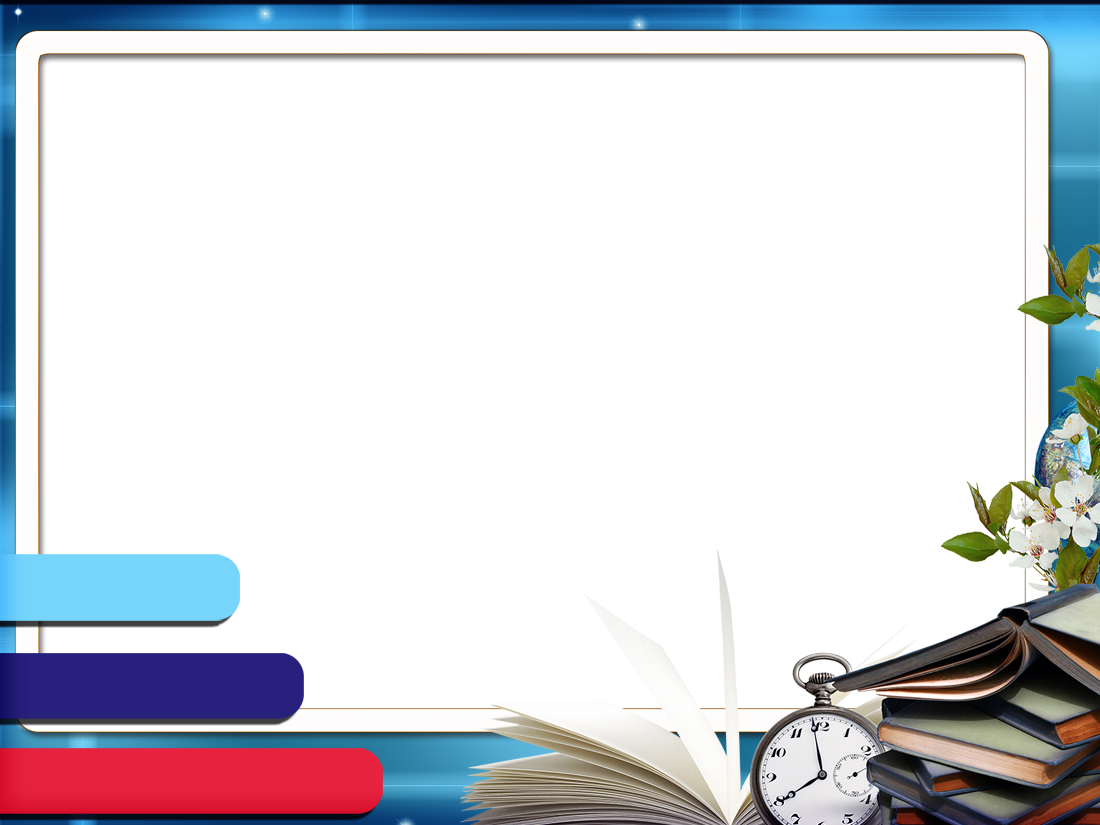 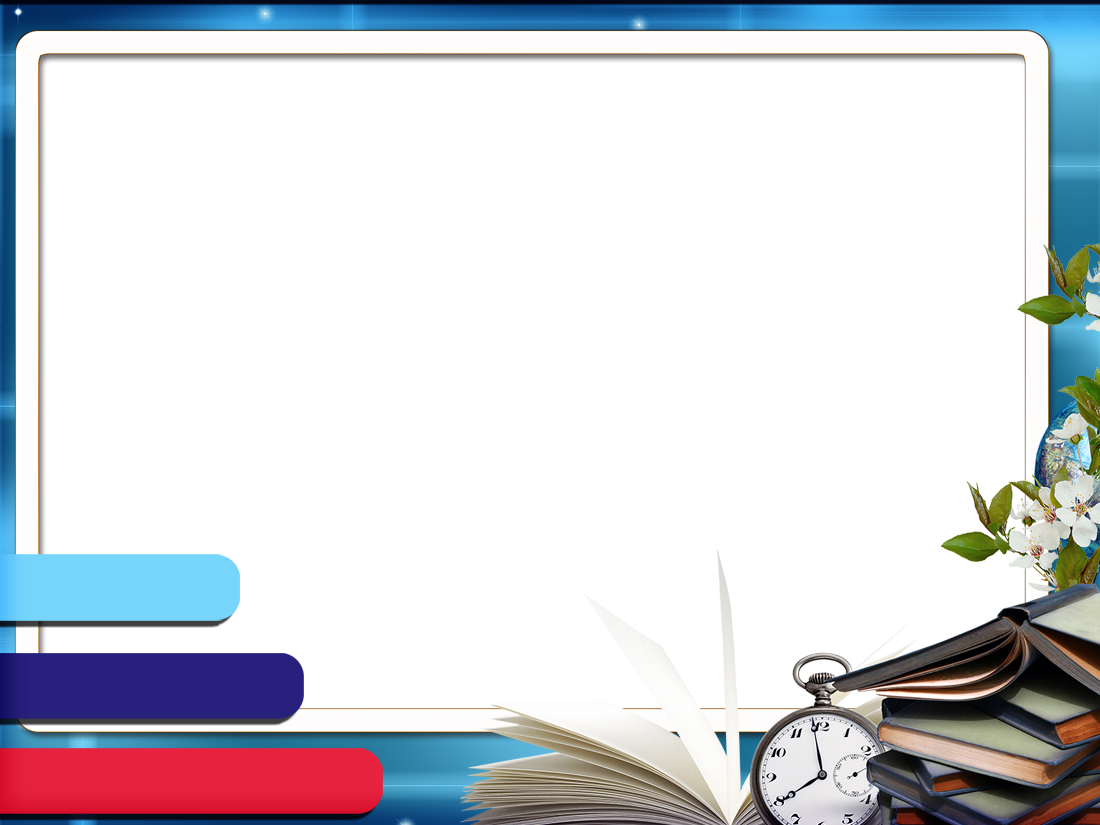 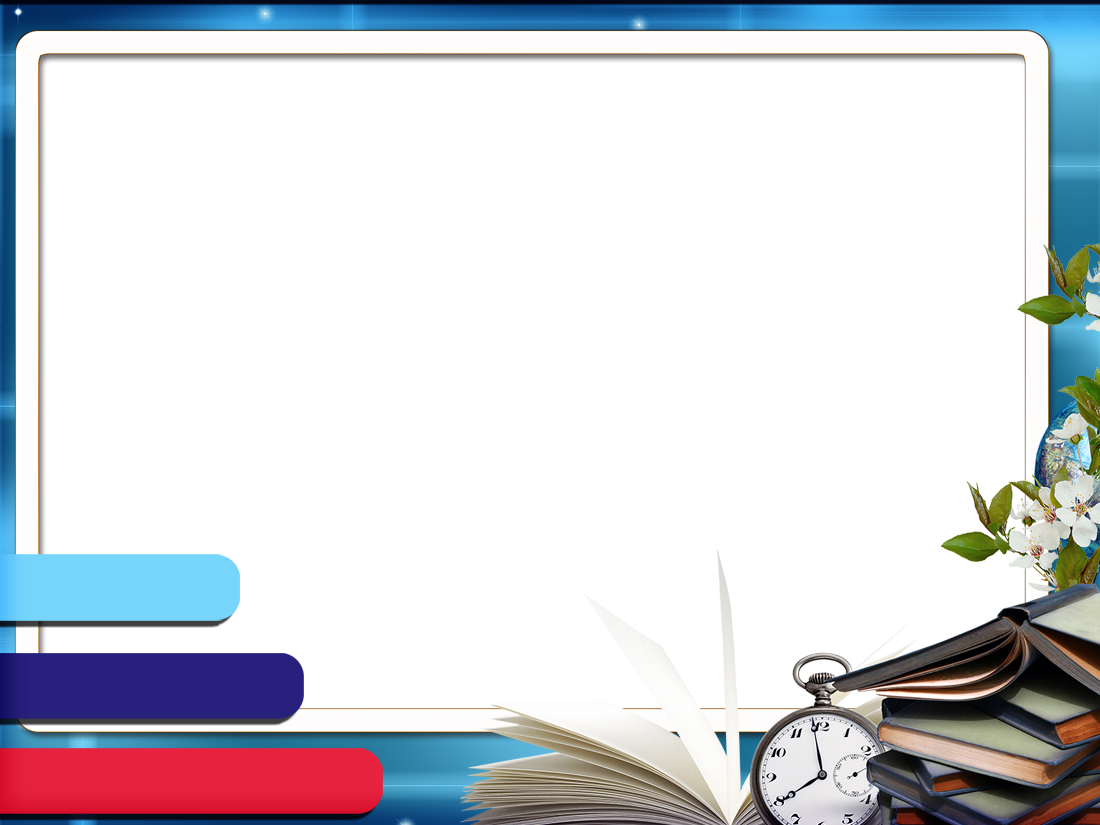 Тема мастер-класса:
«Скорочтение и развитие памяти – 
один из путей формирования навыка беглого чтения»
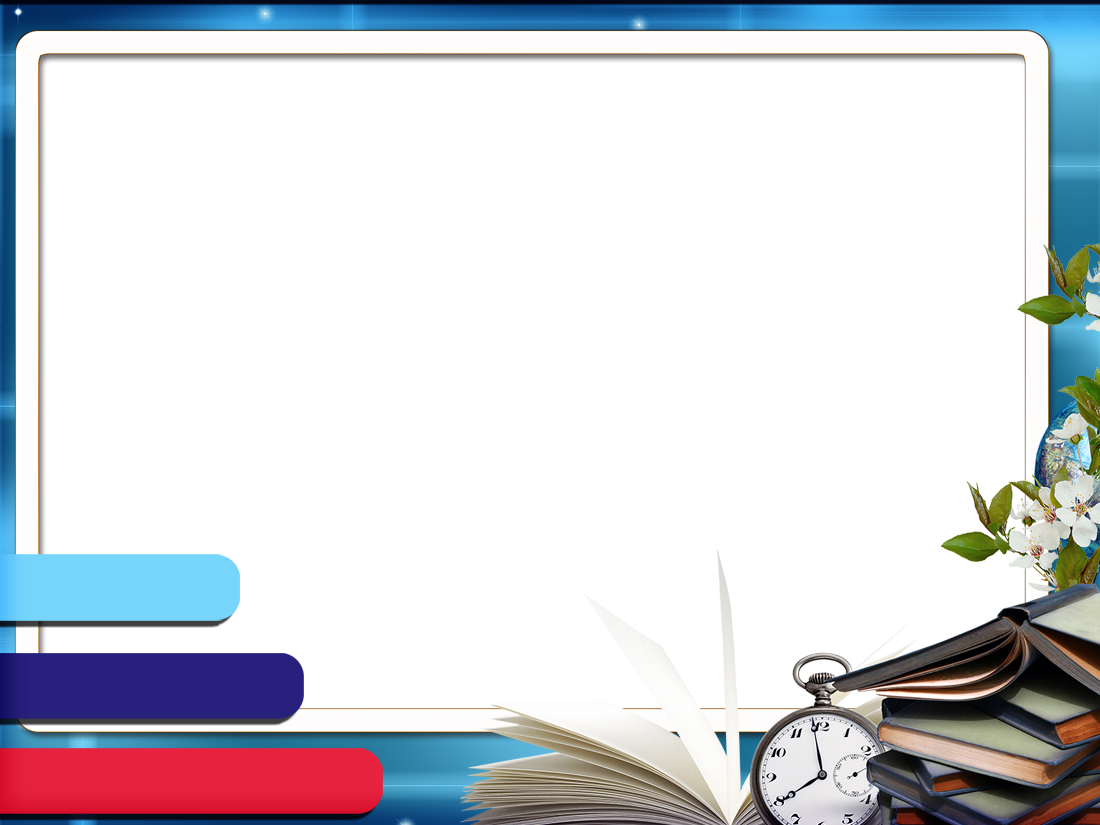 Межполушарное взаимодействие – 
это повышение концентрации внимания.
Упражнения:
1. «Зачеркни фигуры»
2. «Закрась стрелки»
3. «Дорисуй фигуры по вертикали»
4. «Найди слова»
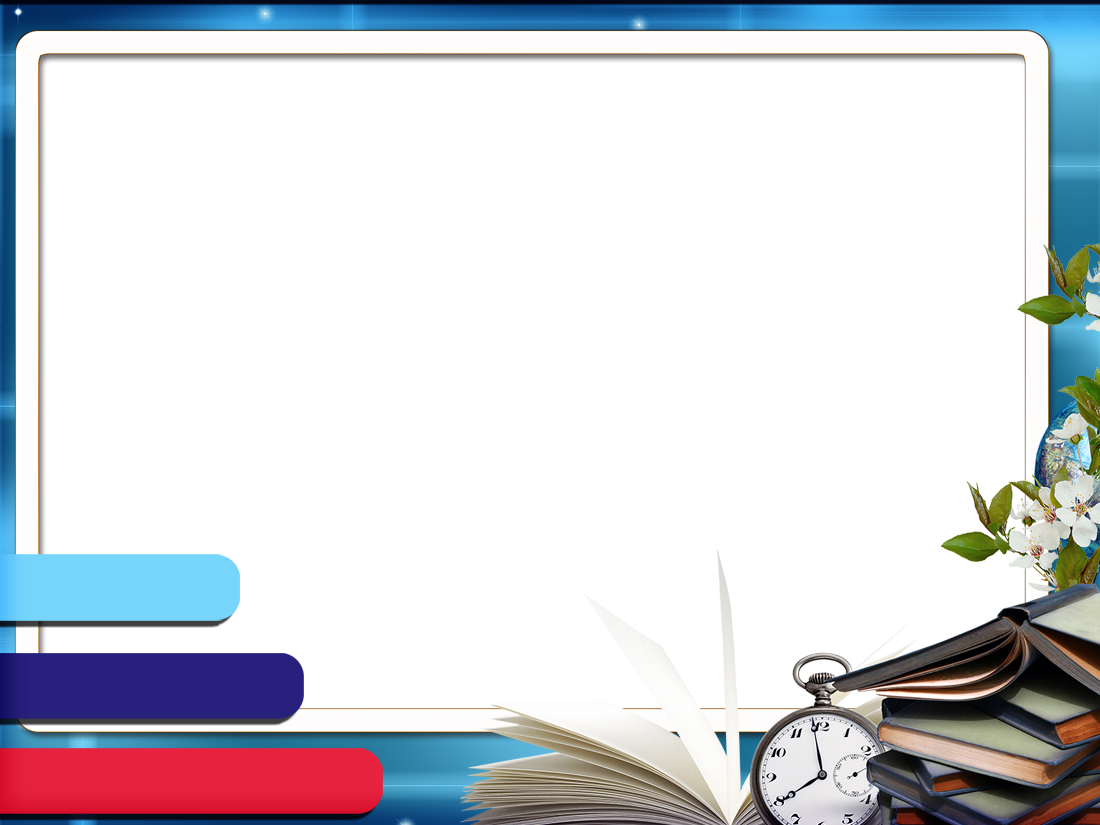 Зрительная память – способность узнавания и удерживания в памяти зрительного образа.
Упражнения:
1.«Запомнить картинки и записать».
2.«Игрушки»
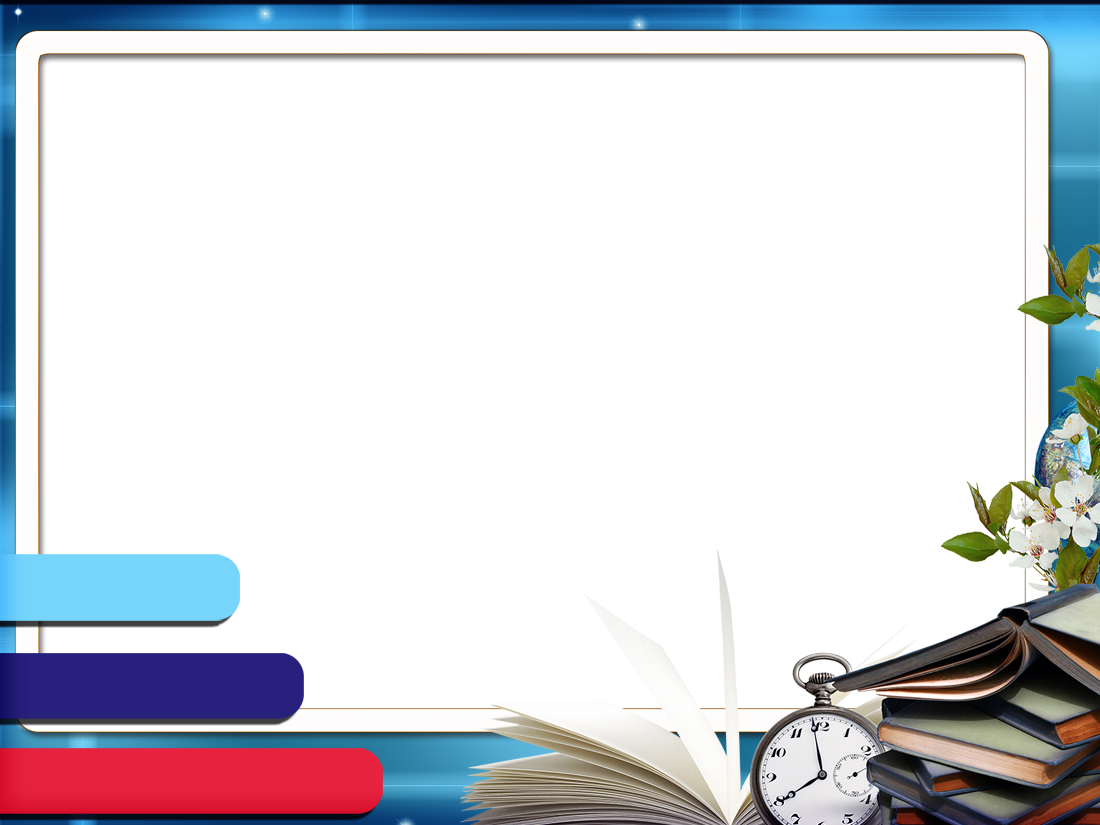 Наглядно-образная память помогает запомнить образ.
Упражнения:
«Квадраты»
 «Точки»
«Геометрические фигуры»
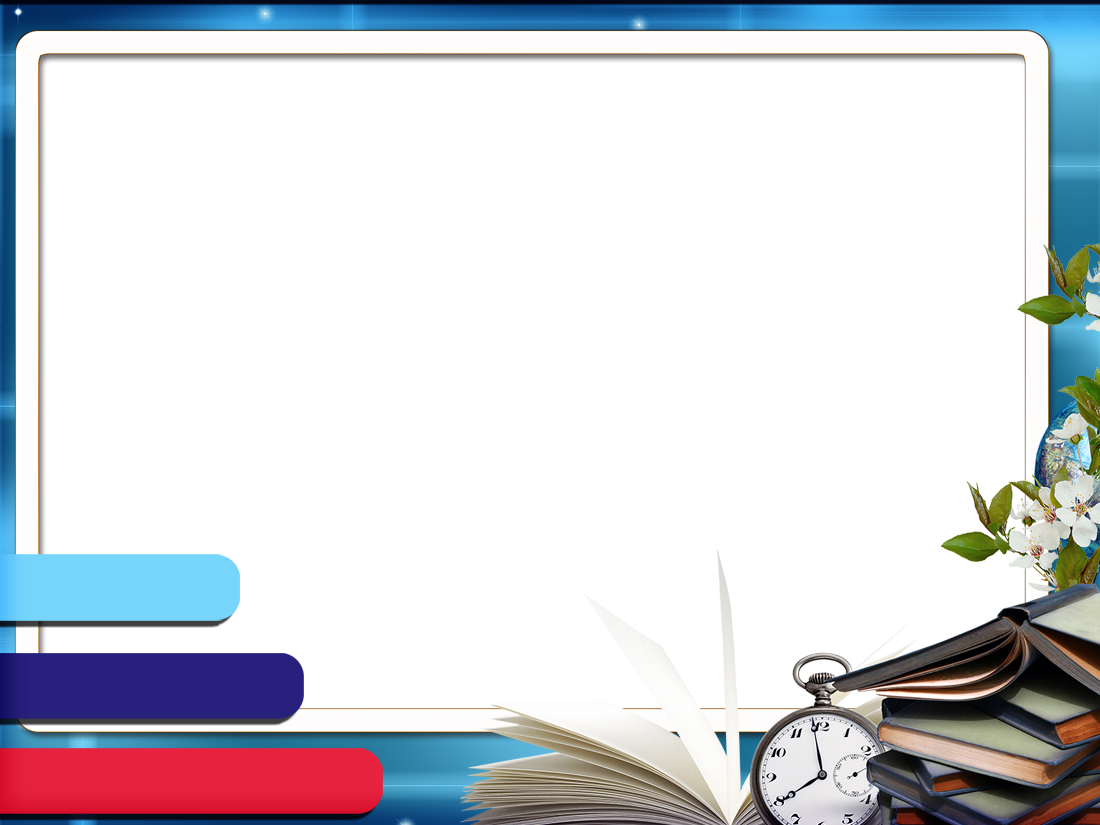 Мнемотехника – приём, увеличивающий 
объём памяти путём образования ассоциаций.
Упражнения:
«Метод историй»
«Карточки»
«Римская комната»
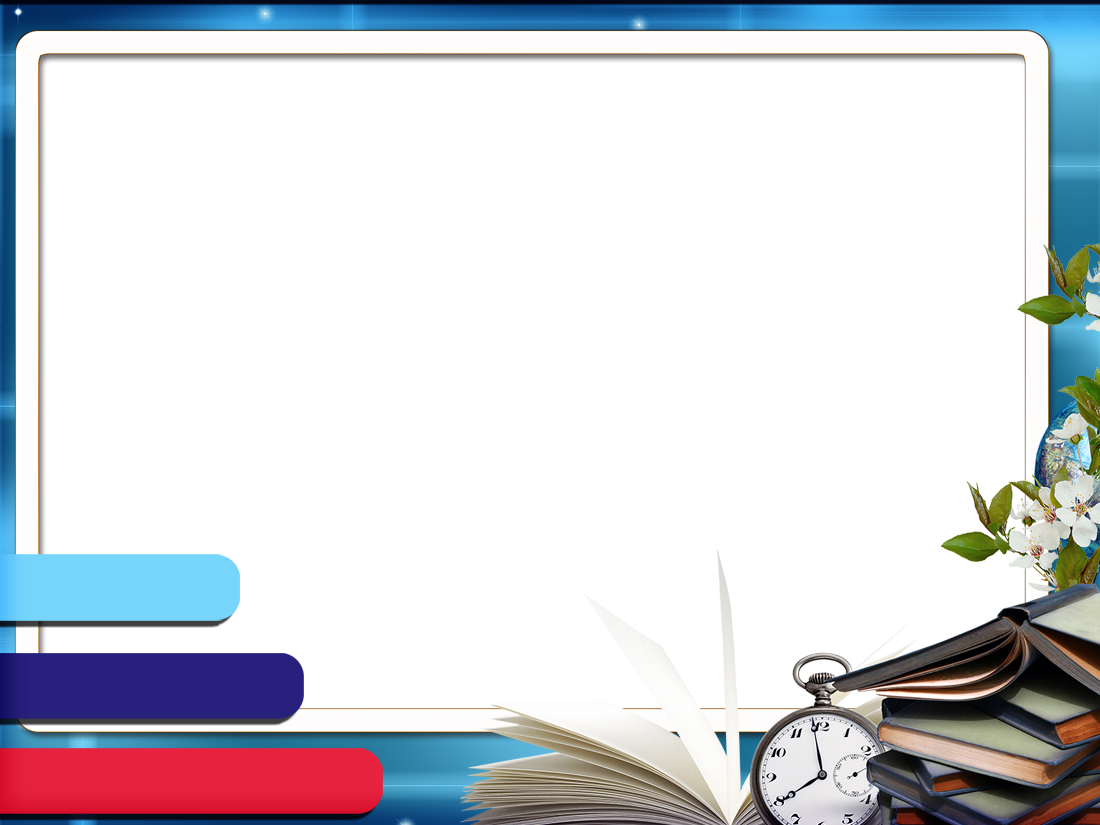 Упражнения на увеличение скорости чтения:
Таблицы Шульте
Упражнение «Шторка»
Скороговорки с «Моторчиком»
Упражнение «Стук»
«Догонялки»
Анаграммы.
«Чтение по очереди»
«Работа по радио»
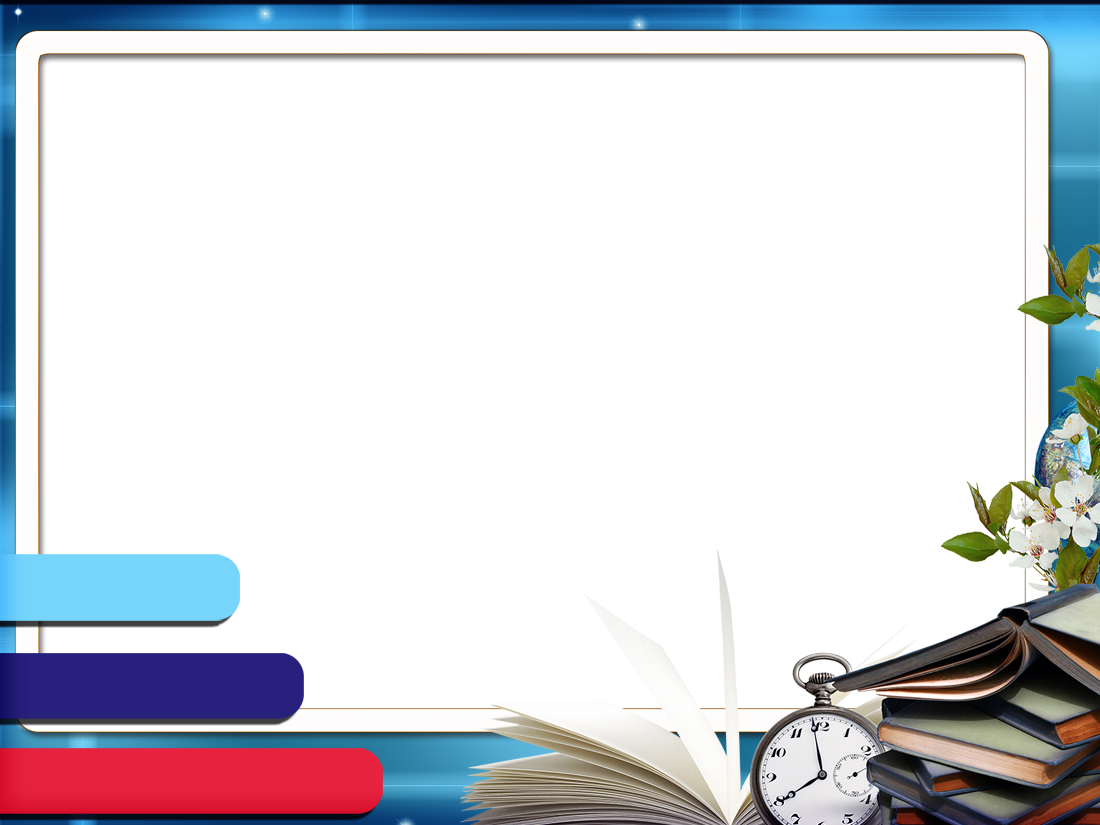 Нейрогимнастика – повышение энергии, 
продуктивности, снижения утомляемости.
Упражнения:
«Круг-квадрат-треугольник-прямоугольник»
«Кулак-ладонь»
«Центр ладони»
«Фоторамка»
«Крестик»
«ОК – два»
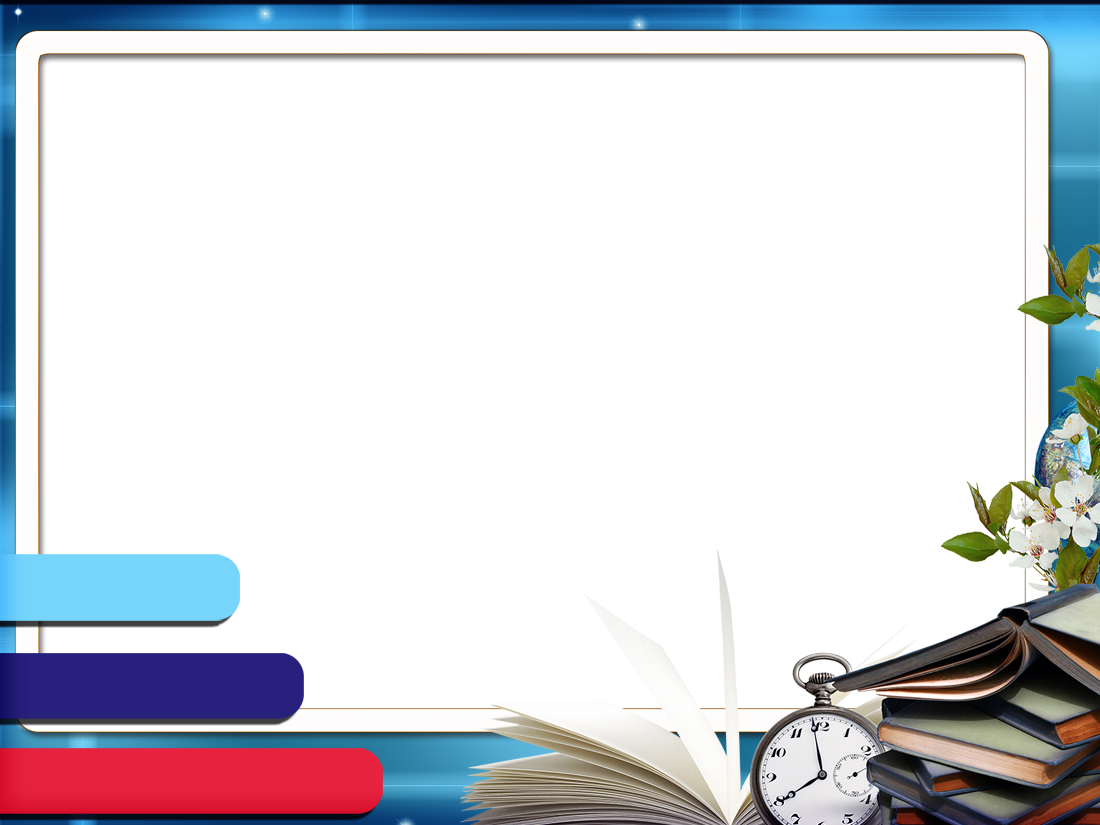 Преимущества скорочтения:
тренируется память;
повышается мотивация;
возрастает уверенность в своих силах;
развивается концентрация внимания;
ребёнок значительно быстрее справляется с заданием.
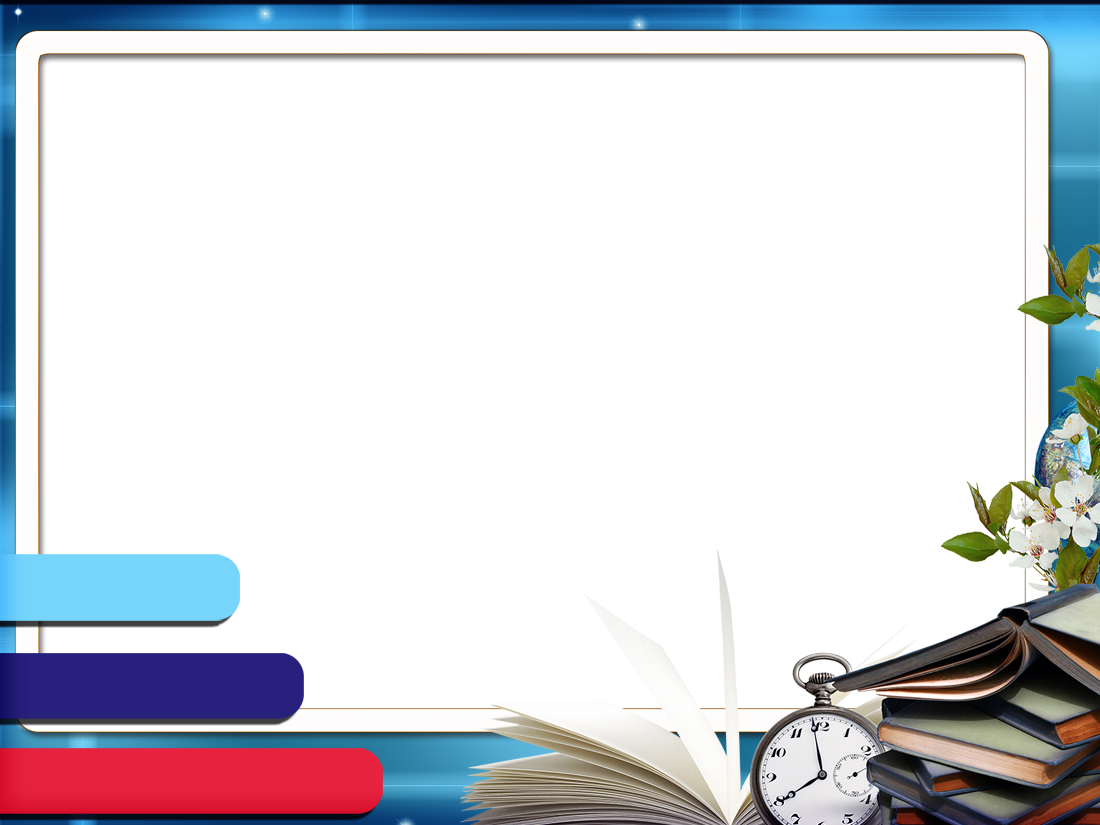 СПАСИБО ЗА ВНИМАНИЕ!